Computational Reproducibility: state-of-the-art, challenges, database research opportunities
Juliana Freire, Philippe Bonnet, and Dennis Shasha
Juliana.freire@nyu.edu
phbo@itu.dk
shasha@courant.nyu.edu
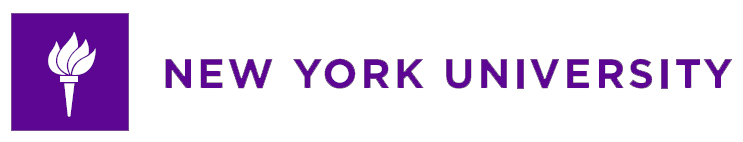 [Speaker Notes: While computational experiments have become an integral part of the scientific method, it is still a challenge to repeat such experiments, because often, computational experiments require specific hardware, non-trivial software installation, and complex manipulations to obtain results.  To address this problem, we are building infrastructure to support the life-cycle of 'reproducible publications': their creation, review and re-use. This infrastructure makes it easier to generate and share repeatable results by making provenance a central component in scientific exploration, and the conduit for integrating data acquisition, derivation, and analysis as executable components throughout the publication process.   Besides giving authors the ability to link results to their provenance, it enables reviewers to assess the correctness and the relevance of the experimental results described in a submitted paper; and, upon publication, it also allows readers to repeat and utilize the computations embedded in the papers.  In this talk, we give an overview of this infrastructure and present case studies that show how this infrastructure has been used. We also discuss its limitations and open problems that require further research.]
Science and Reproducibility
Reproducibility is the cornerstone of science
[Speaker Notes: If a result is not reproducible, it is questionable whether it is actually science

http://www.nytimes.com/2011/07/08/health/research/08genes.html
http://en.wikipedia.org/wiki/Scientific_misconduct
http://ori.dhhs.gov/misconduct/cases/

Some seemed careless — moving a row or a column over by one in a giant spreadsheet — while others seemed inexplicable. The Duke team shrugged them off as “clerical errors.” 


Nobel Laureate Retracts Two Papers, NYTimes 09/24/2010


But the research at Duke turned out to be wrong. Its gene-based tests proved worthless, and the research behind them was discredited.]
Science and Reproducibility
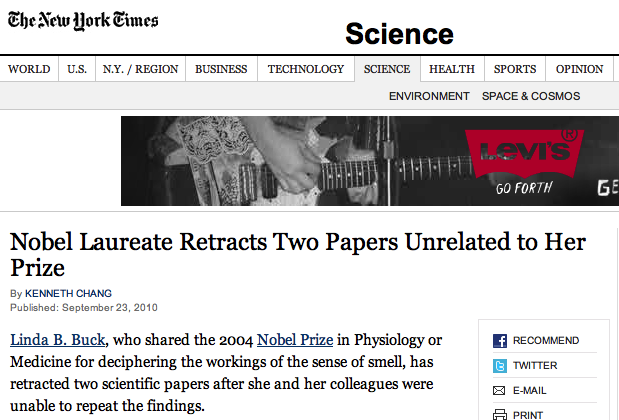 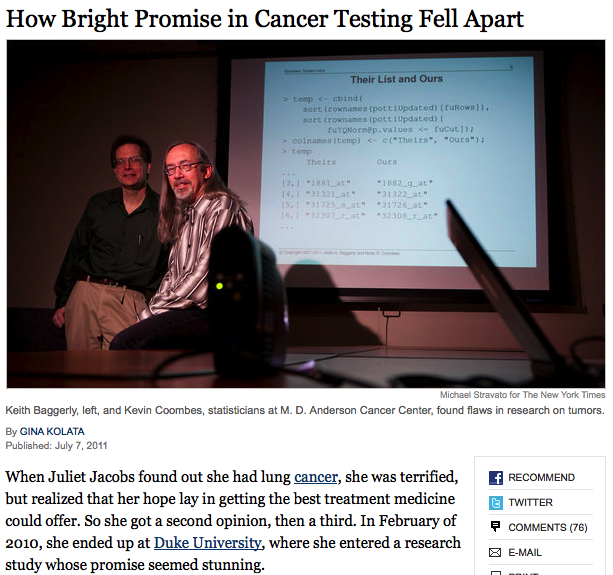 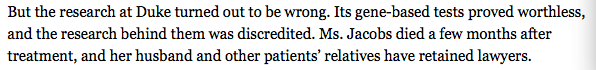 [Speaker Notes: http://en.wikipedia.org/wiki/Scientific_misconduct

http://ori.dhhs.gov/misconduct/cases/]
Science and Reproducibility
Reproducibility is the cornerstone of science
If we can’t trust other results, we have to start over from scratch.
Without reproducibility, people die! 
     John Wilbanks, AMPS Workshop on Reproducibility 2011
[Speaker Notes: If a result is not reproducible, it is questionable whether it is actually science
The lack of reproducibility can have dire consequences
http://www.nytimes.com/2011/07/08/health/research/08genes.html
http://en.wikipedia.org/wiki/Scientific_misconduct
http://ori.dhhs.gov/misconduct/cases/

Some seemed careless — moving a row or a column over by one in a giant spreadsheet — while others seemed inexplicable. The Duke team shrugged them off as “clerical errors.” 


Nobel Laureate Retracts Two Papers, NYTimes 09/24/2010


But the research at Duke turned out to be wrong. Its gene-based tests proved worthless, and the research behind them was discredited.]
Computational Science and Reproducibility
Many disciplines have been transformed by computation: data and computing-intensive
Computations can (often) be reproduced!
Authors are being encouraged (or required) to submit reproducible results
ACM SIGMOD, VLDB, Journal of Biostatistics, Science, IEEE Transactions on Signal Processing, Freedom of Information Act and climate science
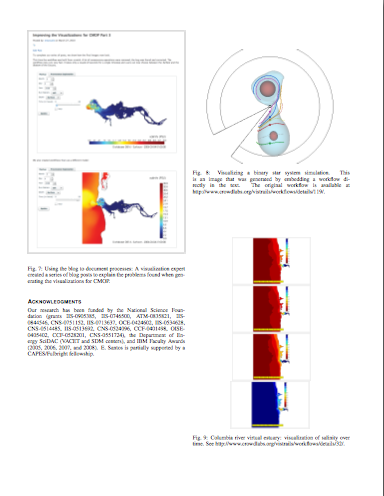 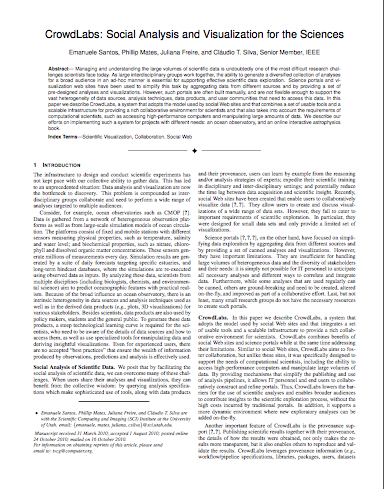 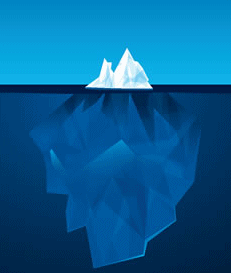 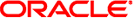 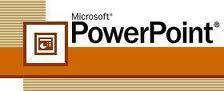 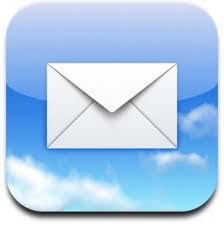 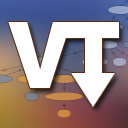 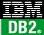 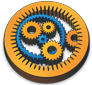 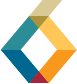 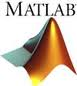 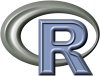 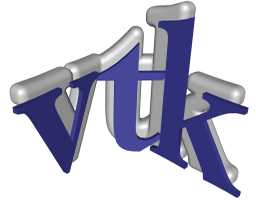 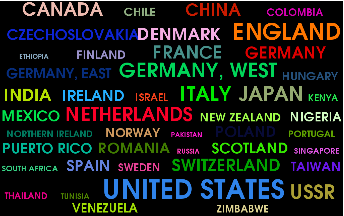 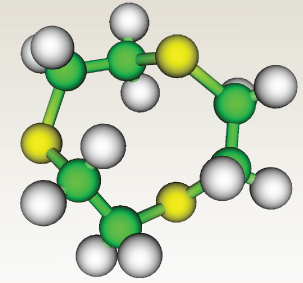 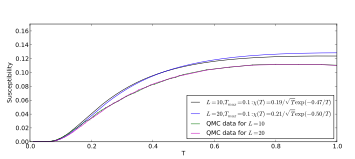 [Speaker Notes: Simulation, analysis and visualization
Journal of Biostatistics has a reproducibility editor
science now requires code since Feb 2011]
Computational Science and Reproducibility
Publications are changing: need to provide a complete and trustworthy scientific record
ETH’s ethics guidelines http://www.vpf.ethz.ch/services/researchethics/Broschure
NSF data policies http://www.nsf.gov/nsb/committees/dp/principles.pdf
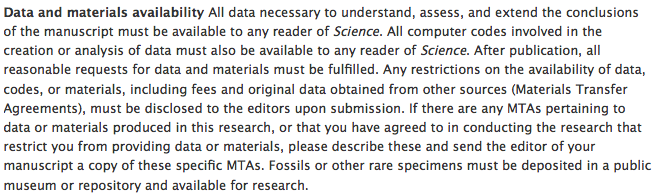 http://www.sciencemag.org/site/feature/contribinfo/prep/gen_info.xhtml
[Speaker Notes: Simulation, analysis and visualization
Journal of Biostatistics has a reproducibility editor
science now requires code since Feb 2011]
We’ve Seen the Stick, Where is the Carrot?
Making your system reproducible forces you to document its execution pathways. Helps newcomers.
Reproducibility forces portability. Helps dissemination.
Preliminary evidence that reproducibility increases impact and visibility.
Reproducibility – what does it mean?
Computational reproducibility: an experiment at time t, done on system s and data d can be performed at time t’ on system s’ on data d to get the same result. The experiment can also be performed on data d’ with “consistent” results.
Much higher standard than natural science.
[Speaker Notes: It’s Science, but Not Necessarily Right, people can solve more complex problems

Free online availability substantially increases a paper's impact  S. Lawrence, Nature 2001]
Reproducibility – what does it mean?
Computational reproducibility not always possible, e.g. lab experiment.
Descriptive reproducibility: an experiment at time t, done on system s and data d can be described in sufficient detail to be reproduced at least approximately.
 This is the standard of natural science.
 Tools from computational reproducibility may help.
[Speaker Notes: It’s Science, but Not Necessarily Right, people can solve more complex problems

Free online availability substantially increases a paper's impact  S. Lawrence, Nature 2001]
Making Reproducibility Easy
Reproducibility is clearly useful, but seems hard.
Now show tools for computational reproducibility.
Next show protocols for descriptive reproducibility.
[Speaker Notes: It’s Science, but Not Necessarily Right, people can solve more complex problems

Free online availability substantially increases a paper's impact  S. Lawrence, Nature 2001]
Juliana Part: computational reproducibility
Philippe Part: descriptive reproducibility
What to do with the Database of Reproducible Experiments
Manager: Here is a database of reproducible experiments.
Dilbert: Cool. Let’s query it and mine it.
Manager: You don’t even know which queries I want.
Dilbert: So? I like to build databases.
Queries Are Challenging
Find experiments that perform data cleaning using algorithm A followed by image processing using system B.
Find workflows that operate over dataset D.
Will need a query languages over workflows, perhaps similar to business process languages.
Creating New Experiments
If the database is large enough, then it should be possible to query the database, add in extra steps and create a new computational pipeline.
Ex: Create a workflow that uses the analytical tool from some experiment on river water data and combine that with a home-grown visualization tool.
Mining the Repository
Papers describing tools may of course be referenced, but much more significant when they are used. 
We can trace usage statistics along with characteristics of the data on which a certain tool is used.
We can develop a kind of repository reference relationship.
Some Dreams
Be able to query for workflows and data using structured and free text data.
Track use of workflows by the community
Keep the attribution chain
Combine with citations to the paper
Support for commentaries on workflows (forum).
Support for improvements to published workflows, so workflows can be living documents.
More Dreams
Start with workflows in heterogeneous environments.
Create mashup containing these workflows, running either on separate machines or different virtual machines and make them run together.
Be able to do this very easily!
Summary
Reproducibility helps the community trust and build on previous work.
Reproducibility helps the researcher train new members of a team.
Partial reproducibility is possible even when there are 
Proprietary rights issues: allow testing only at a certain interface
Difficult-to-reproduce subparts: allow testing only for the computationally reproducible subcomponents, but read the descriptions to make sure full reproducibility is in principle possible.